5-5. 지구 온난화
5-5-1. 지구 온난화란?

일반적 의미: 지구가 따뜻해지는 것
지구환경학적 의미: 대기 오염으로 인한 온실 가스의 증가로 대기의 온도가 상승하는 것
대기 온도 상승은 밤낮의 변화나 계절 변화에 의한 것이 아니라 과거 100년 정도에 걸쳐 지표 부근 대기 평균 기온의 증가를 의미
원인: 대기 오염으로 온실가스가 증가하기 때문
온실 가스: 지구의 복사열을 흡수했다가 다시 방출하는 가스

주요 온실 가스		온실 효과 기여 정도
수증기(H2O)		36-72%
이산화탄소(CO2)    	9-26%
메탄(CH4)		4-9%
오존(O3)		3-7%
태양과 지구의 흑채 방사
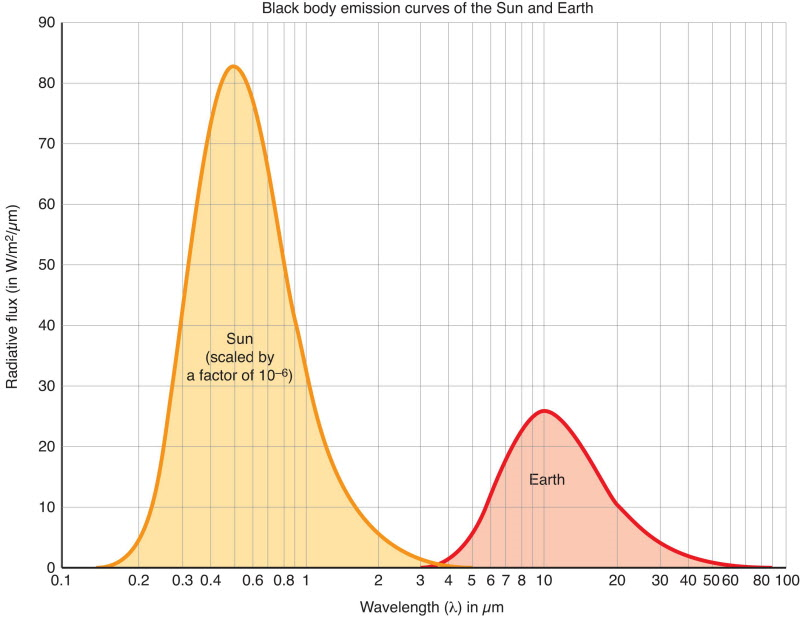 태양
지구
http://www.azimuthproject.org/azimuth/show/Blog+-+a+quantum+of+warmth
온실 효과
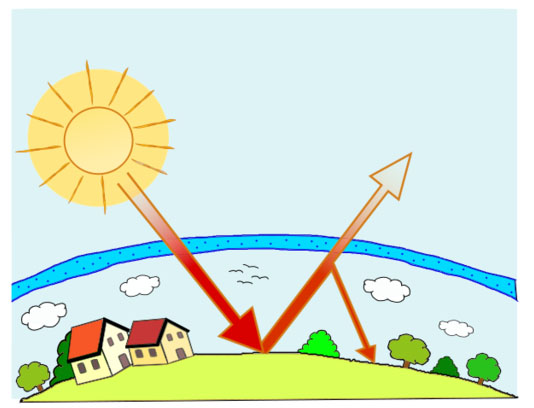 투과
태양광
온실가스
재방출
복사파
수증기 증발
https://commons.wikimedia.org/wiki/File:Der_nat%C3%BCrliche_Treibhauseffekt.png
온실 효과:
온도 증가
복사파 반사
수증기 증가
온도 감소
냉각 효과:
태양 반사
구름 및 눈 증가
냉각효과
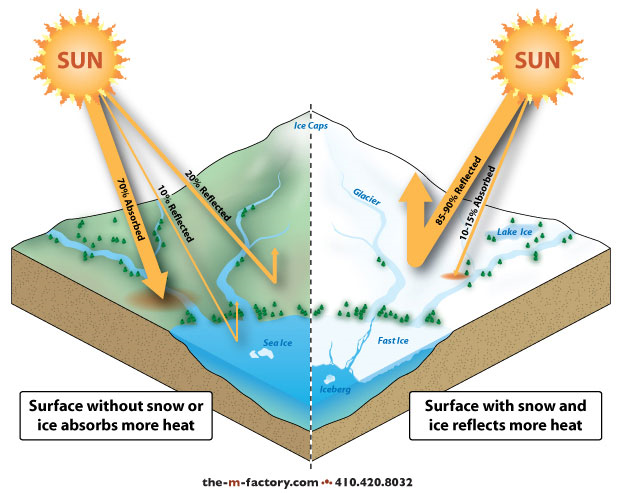 눈이나 얼음으로 덮인 
지면이 태양 빛을 좀 더 반사
지면이 덜 데워짐
http://www.the-m-factory.com/portfolio/illustrated/illustrated_08.html
5-5-2. 온실 가스의 종류 및 기온의 변화
주요 온실 가스
http://maps.grida.no/go/graphic/main-greenhouse-gases
부문별 연간 온실가스 배출 비율
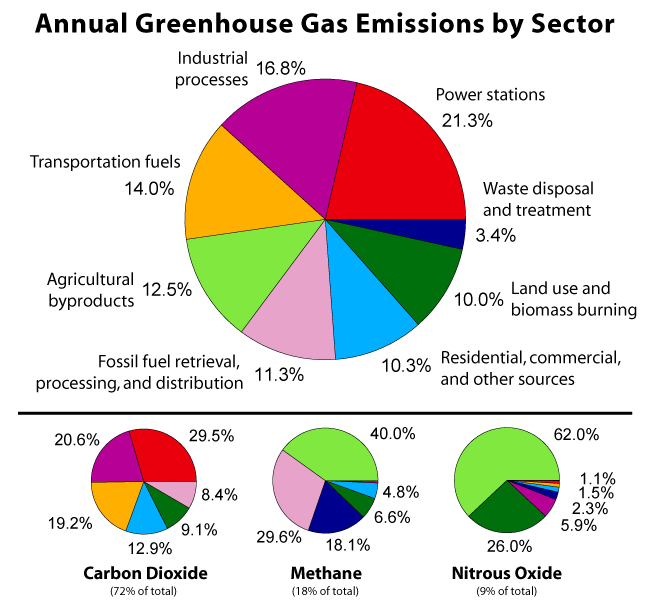 산업
발전
운송수단 연료
폐기물
토지 및 
생체 소각
농업부산물
화석 연료
가공
주거, 상업, 기타
이산화탄소
메탄
아산화질소
https://commons.wikimedia.org/wiki/File:Greenhouse_Gas_by_Sector.png
여러 요인들을 고려한 모사 대기 온도와 실제 대기 온도의 비교
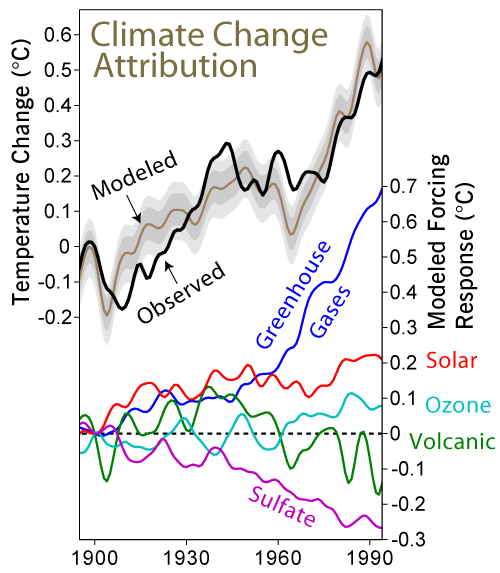 요인별 작동 기온 변화
기후 변화 원인
온도 변화
모사
온실가스
관측
태양
오존
화산
황산가스
Robert A. Rohde
https://commons.wikimedia.org/wiki/File:Climate_Change_Attribution.png
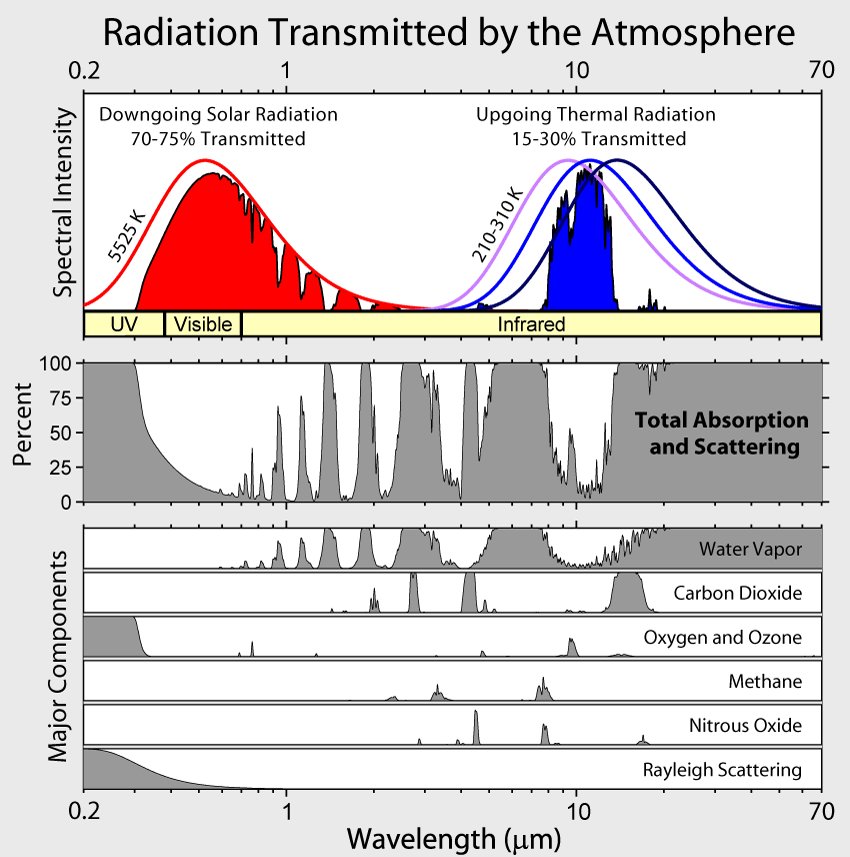 대기를 통과하는 전자기파
태양광선
70-75% 투과
복사열선
15-30% 투과
전체 흡수 산란
수증기
이산화탄소
산소 및 오존
메탄
산화질소
레일리 산란
파장